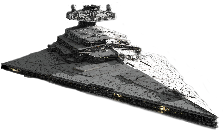 Testing NCHRP 775 on a Real Dataset
Andrew Rohne
TRB Transportation Planning Applications Conference
May 20, 2015
What is NCHRP 775 (AKA 08-89)
Applying GPS Data to Understand Travel Behavior
Looks at using GPS Data with travel surveys
Provides code to impute trip end, mode, purpose
Disclaimer
This is one data point – use caution with results
Motivation
1st Large-Scale GPS-Only HHTS
In 2010
New NCHRP 775 in 2014
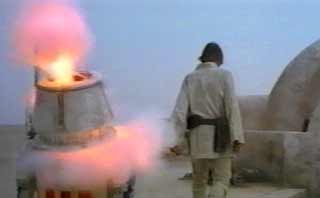 That Survey…
ODOT Research
2,051 Usable HHs – AI method
3 Days GPS
600 HHs Prompted Recall – 1 Day
1 Calendar Year Collection Period
August 2009-2010
2 Datasets: PR and “AI”
The Question…
Do the algorithms in NCHRP 775
 provide better data?
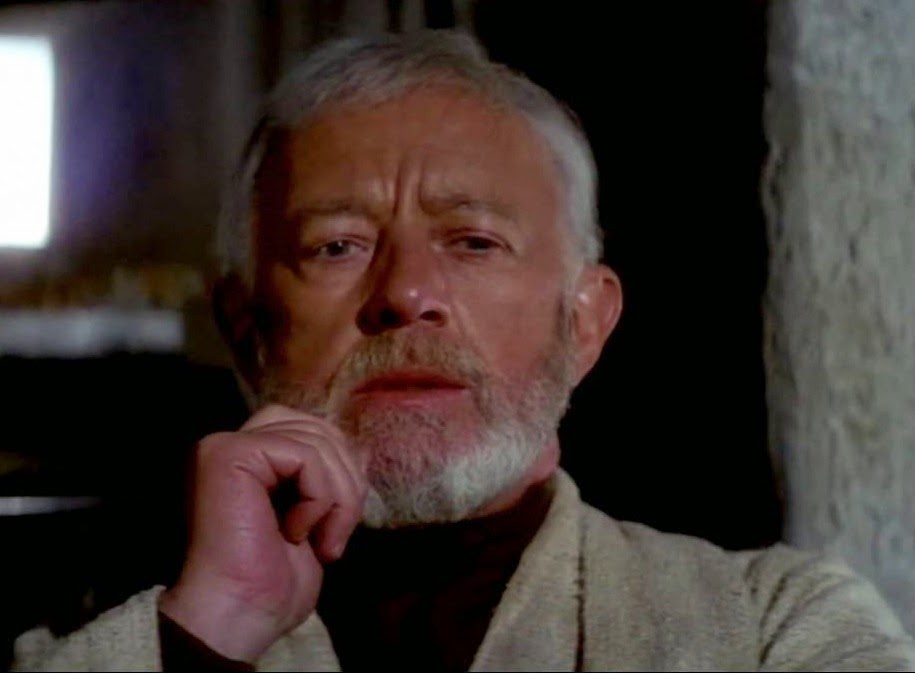 Methodology
Get PR Data Day
Get “AI” Data for PR Day
Narrow Raw GPS data to PR Day
Run PR Day through NCHRP 775 Methods
Compare Trip Counts
[Speaker Notes: Re #5: if we got into mode, there would be 64 alternatives to look at… and we don’t want to be here all day!]
Six Comparisons…
Filtering Algorithms
Stopher
Schussler-Axhausen
Lawson
Trip Identification Algorithms
Schussler-Axhausen
Wolf
There are mode change, mode choice, and trip purpose algorithms in NCHRP 775
[Speaker Notes: Filtering is important because if the GPS ran just 20% of the day, there would be over 17,000 points.  There would be jumps, drifts, and other issues.  Some of this would be known by the GPS Device – points with fewer than 3 satellites, points where the horizontal dilution of position is too great, etc.

Trip ID because if we can’t get the correct number of trips, there is no way MC can be correct.]
The Methods: Filtering
Stopher
Remove points with <3 satellites and HDOP>=5
Remove no-movement points
Schussler-Axhausen
Remove if Altitude not within the study area
[Speaker Notes: As HDOP increases, positional precision decreases
S-A may be an issue, since elevation range in Cincinnati is around 520 feet AMSL to 900 feet (or more) AMSL]
The Methods: Lawson Filtering
Remove if…
HDOP > 5
Num Satellites < 3
Speed < 3 m/s (6.7 MPH) (!!!)
Less than 0.00005° of movement
In Cincinnati: 18’ Latitude, 14’ Longitude
In Tampa: 18’ Latitude, 16’ Longitude
In Calgary: 18’ Latitude, 11.5’ Longitude
In Fairbanks: 18’ Latitude, 7’ 10” Longitude
Here: 18’ Latitude 14’ Longitude
[Speaker Notes: 6.7 MPH is a pace of 8:57 minutes per mile.  That’s a pretty decent run!
All per an Internet calculator at http://www.csgnetwork.com/degreelenllavcalc.html]
The Methods: Trips
Schussler-Axhausen
Dwell time and activity detection based on point density

Wolf
Dwell time of 120s
The Methods: OKI “AI”
Proprietary method
Used PR data to train models
2 minute stop duration used in filtering
Likely Stopher method
NCHRP Code
Uses R for Filtering and Trip ID
Mode Change and Choice outside of R
Code is open, on Github
Easy to use once data is formatted
https://github.com/msimas/NCHRP08-89
R Setup
Added functions to read & format PR data
Added loop to read GPS (3+ days) and subset to trip day
Adjust to time zone & daylight savings
Wrapped in a function to run algorithms
Clustered across processor cores
Output summaries, visualizations, etc.
Assumptions
That the PR data is always right
That calculated values (acceleration) are OK
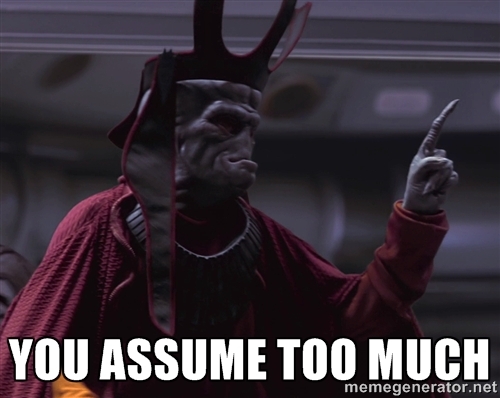 [Speaker Notes: The mother of all mess ups
#1 is a dangerous assumption, as is #2
The meme is Nute Gunray, a Neimoidan that was in episode I: The Phantom Menace and was blocking a trade route and ultimately unleashed the clone war on Naboo, the planet inhabited by both the Gungans (Jar Jar Binks) and humans, led by Queen Padme Amidala.]
Filtered Out-liers
N=989 people
[Speaker Notes: What I’m about to show are many charts.  The charts filter out the outlier data points.  These are the outliers.]
Total Trips by Method
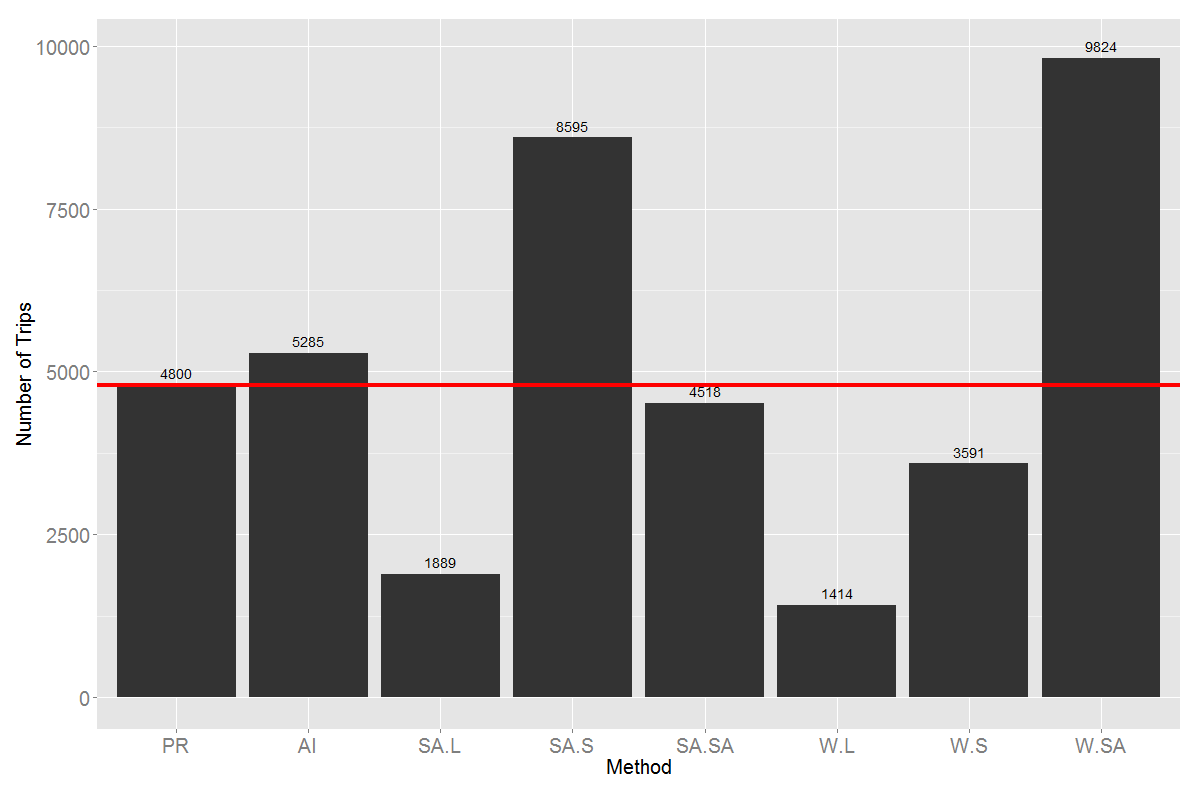 PR vs. AI
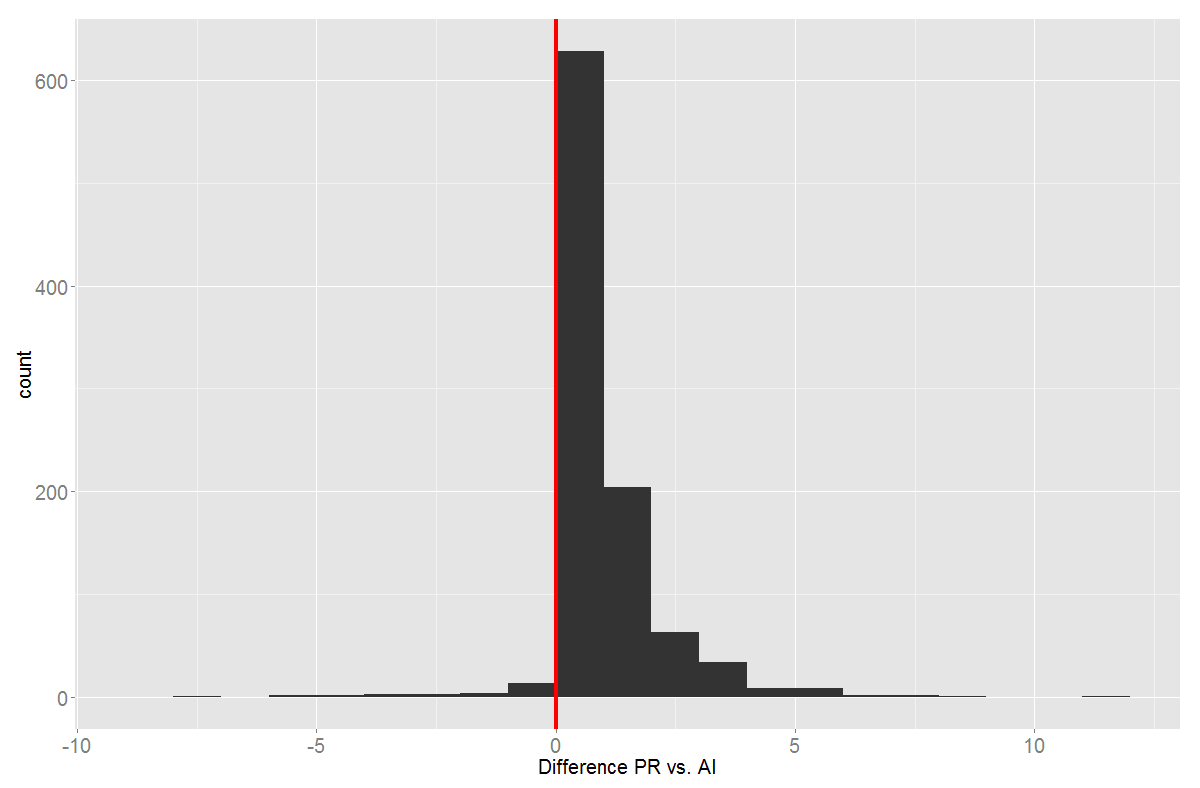 [Speaker Notes: Likely looks good because of the AI matched with intense ‘non-A and possible I’.]
PR vs. AI
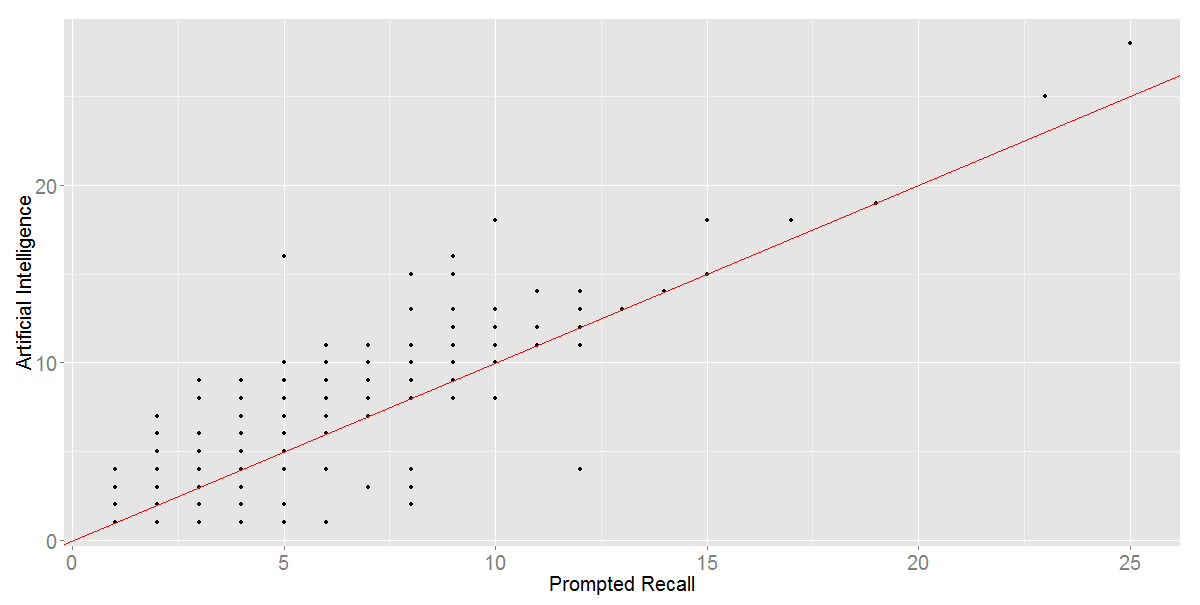 PR vs. SA Trips/Lawson Filtering
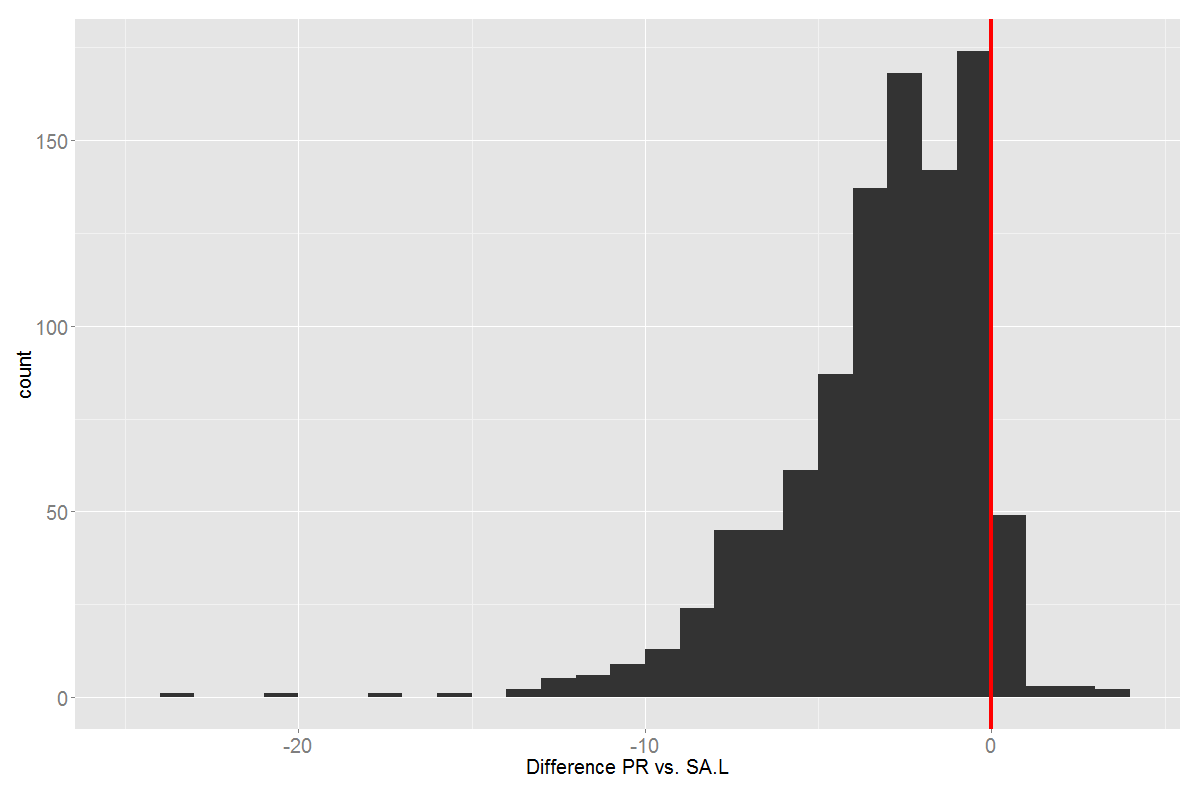 [Speaker Notes: This is Shuessler-Axhausen Trips with Lawson Filtering
Note: removed one that the algorithm predicted 756 trips (pretty sure they didn’t make 31.5 trips per hour, all day)]
PR vs. SA Trips/Lawson Filtering
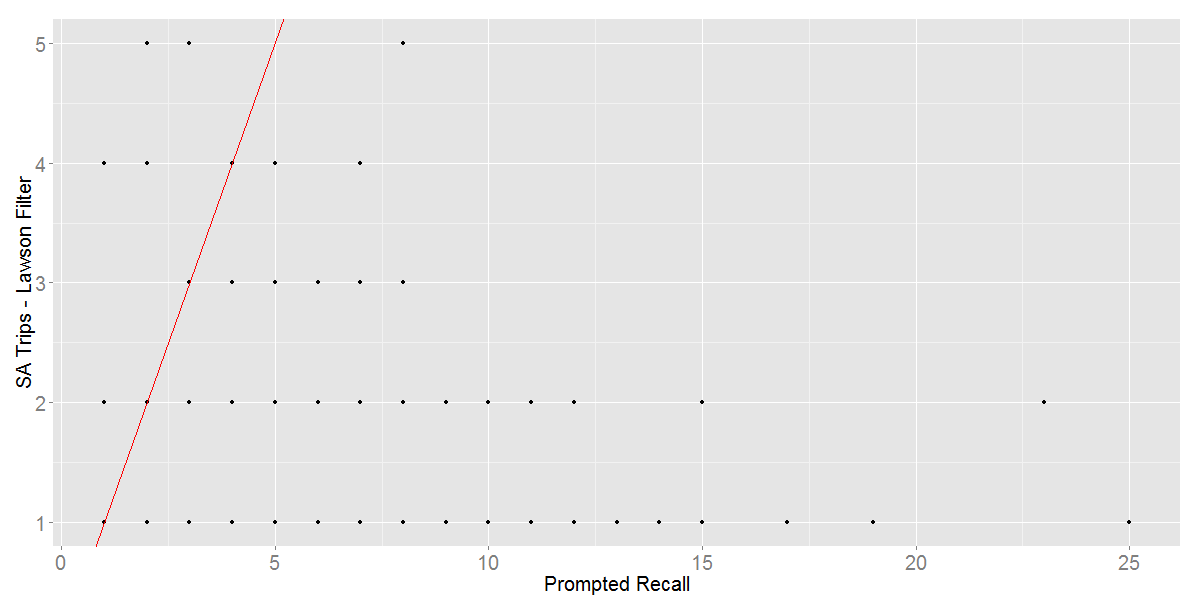 PR vs. SA Trips/Stopher Filtering
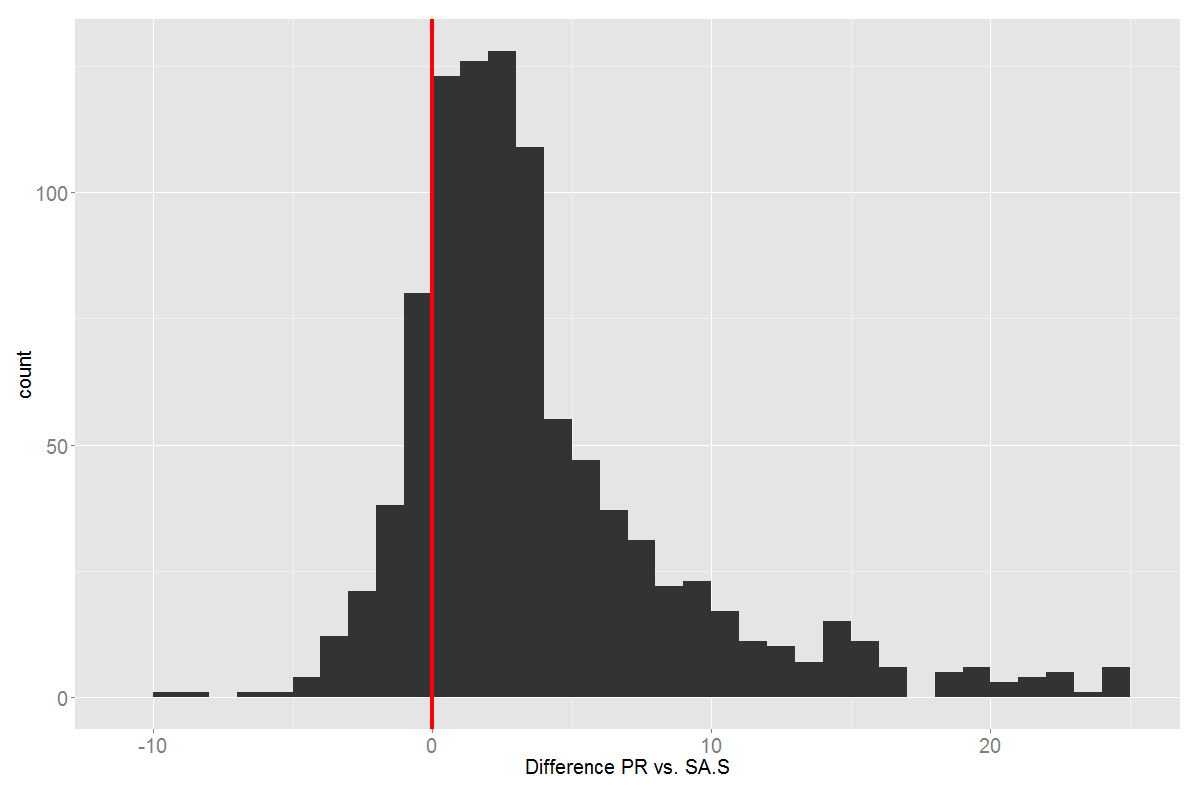 [Speaker Notes: This is Schuessler-Axhausen with Stopher Filtering]
PR vs. SA Trips/Stopher Filtering
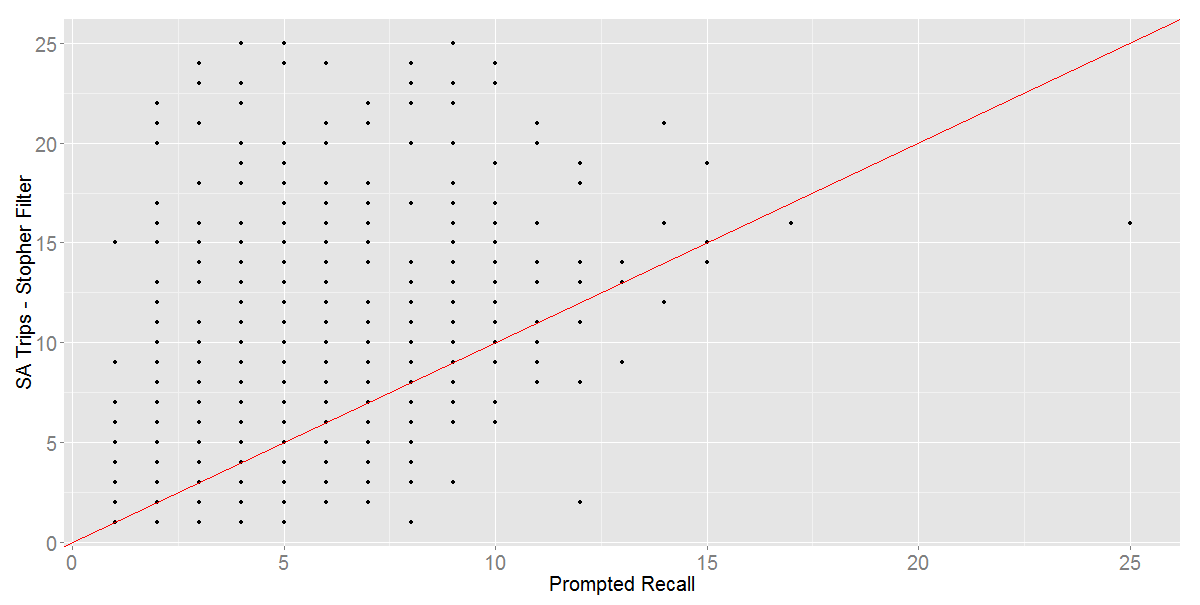 PR vs. SA Trips and Filtering
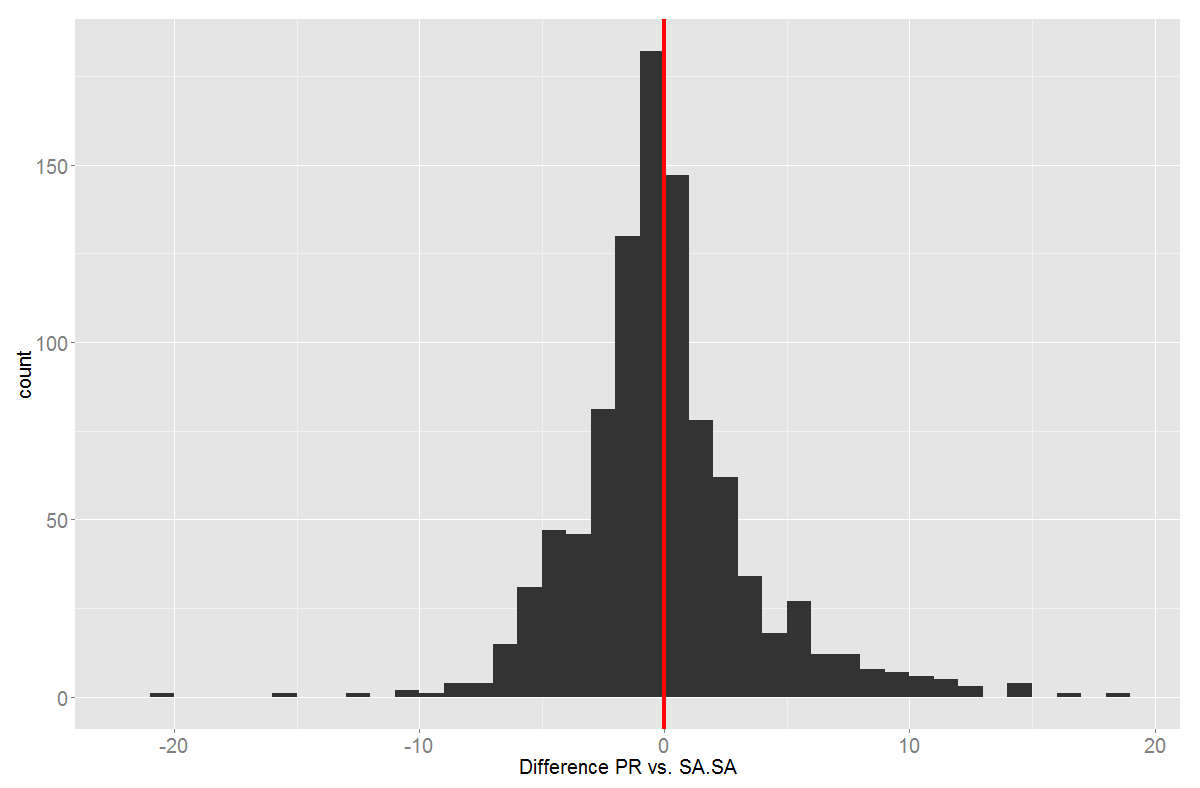 PR vs. SA Trips and Filtering
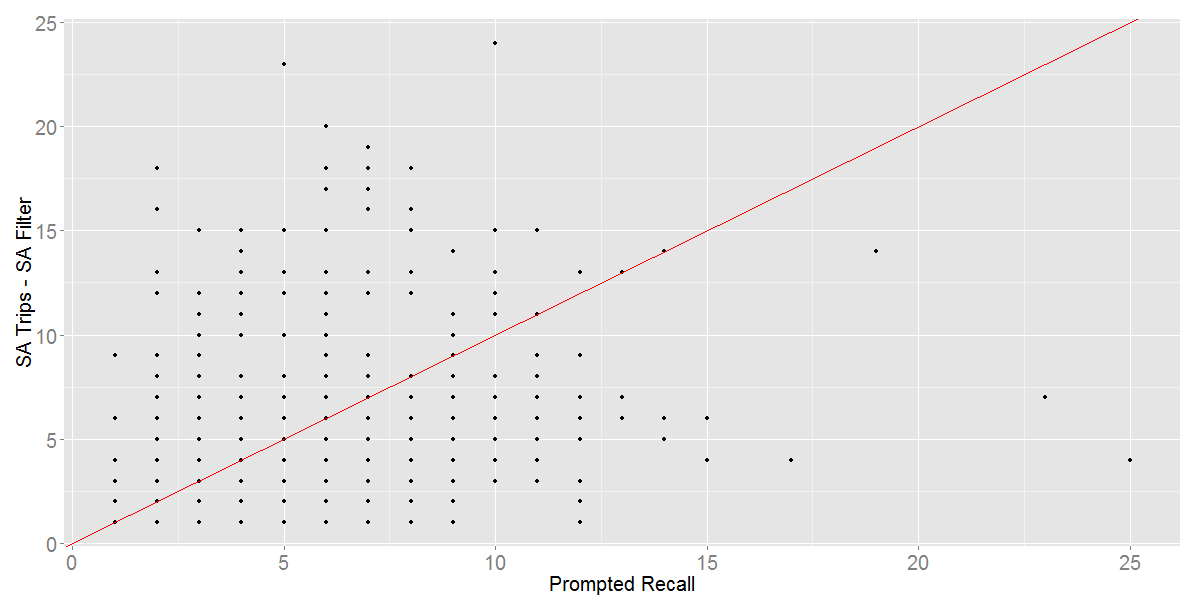 PR vs. Wolf Trips/Lawson Filtering
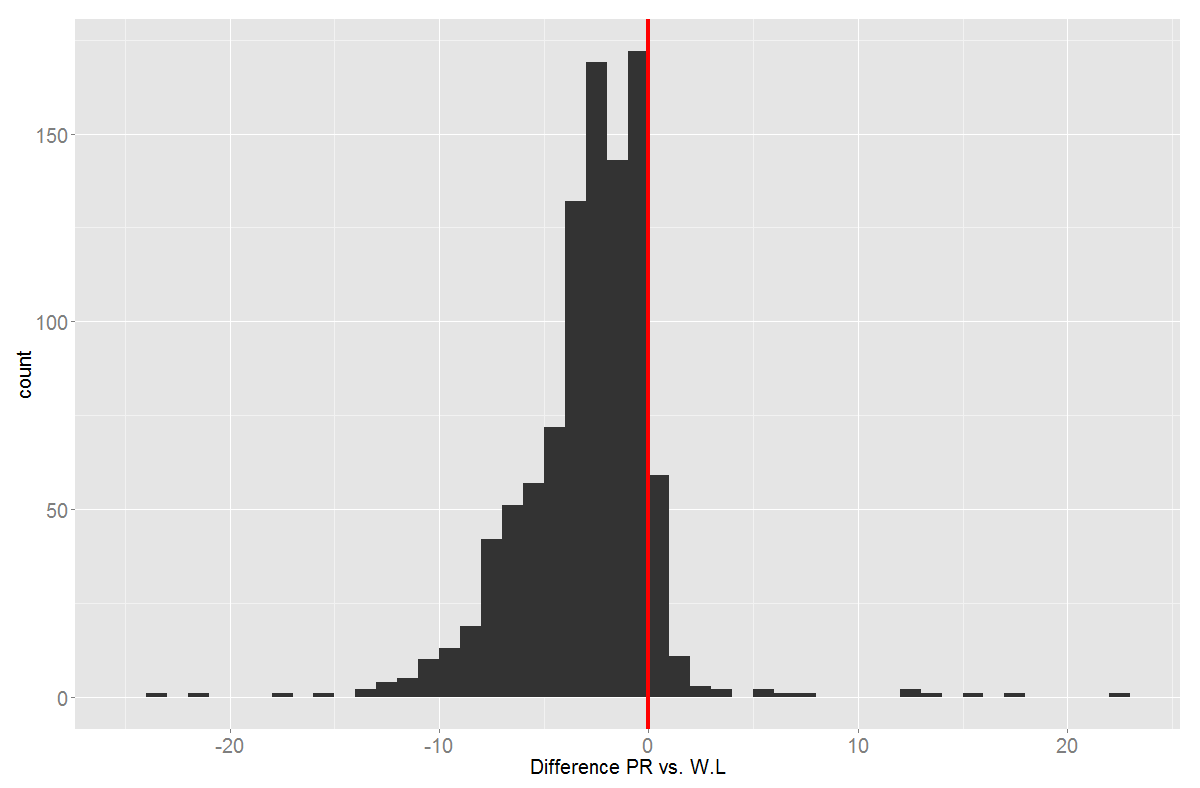 PR vs. Wolf Trips/Lawson Filtering
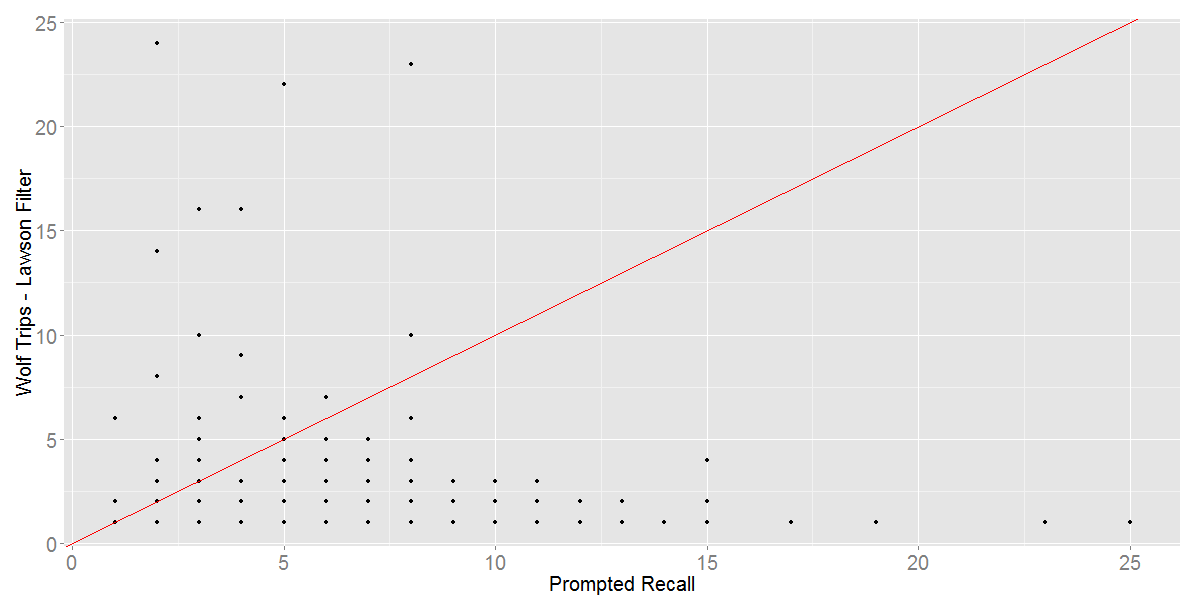 PR vs. Wolf Trips/Stopher Filtering
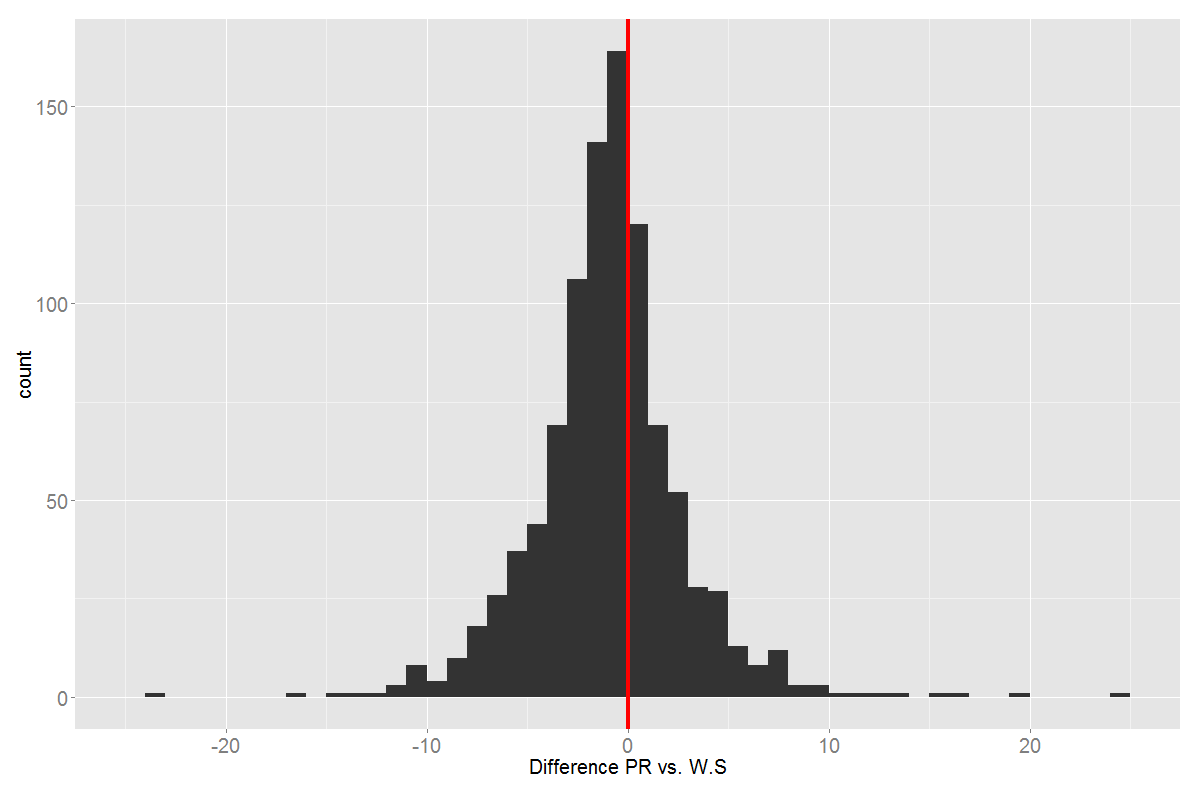 PR vs. Wolf Trips/Stopher Filtering
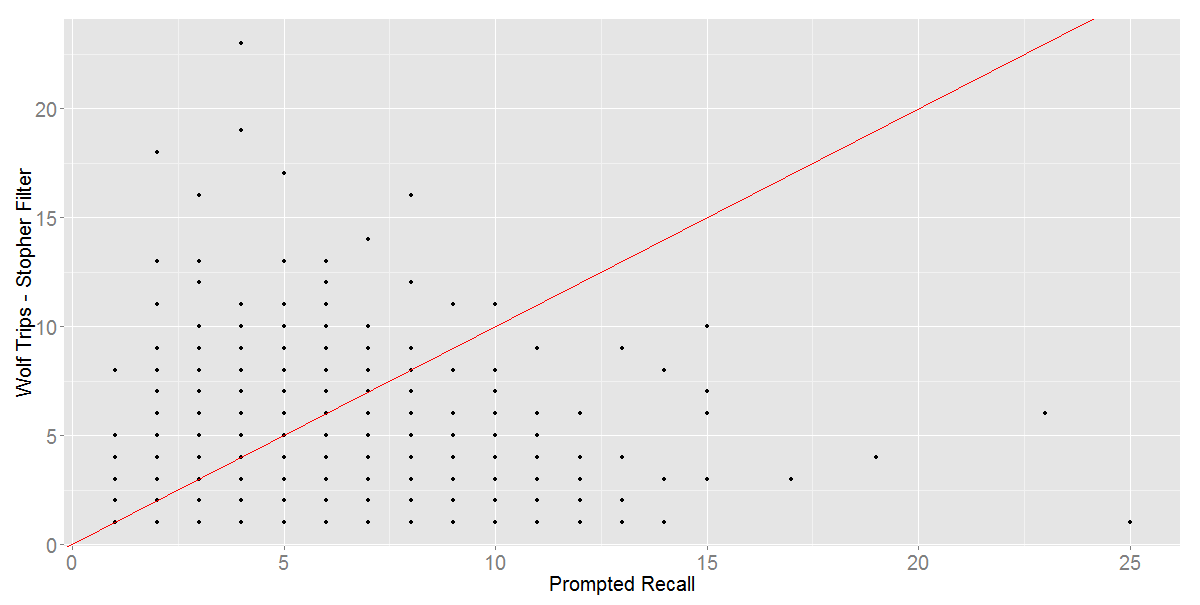 PR vs. Wolf Trips/SA Filtering
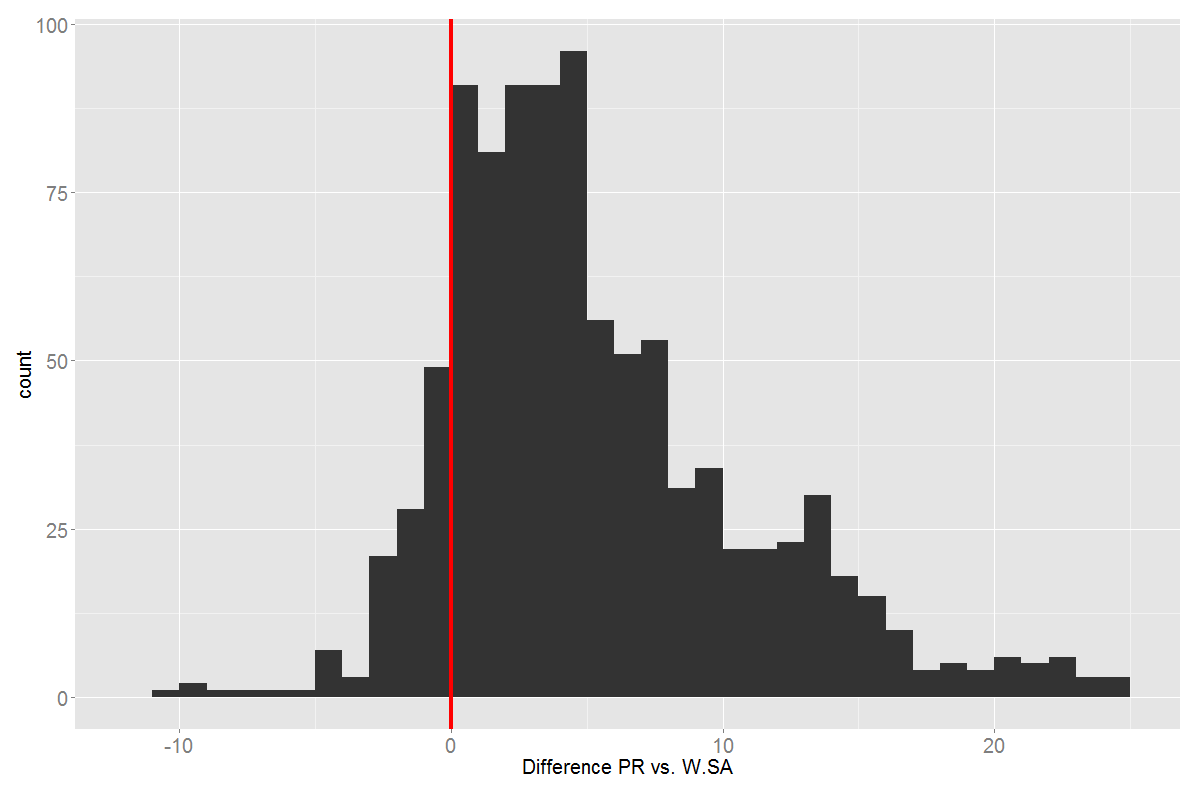 PR vs. Wolf Trips/SA Filtering
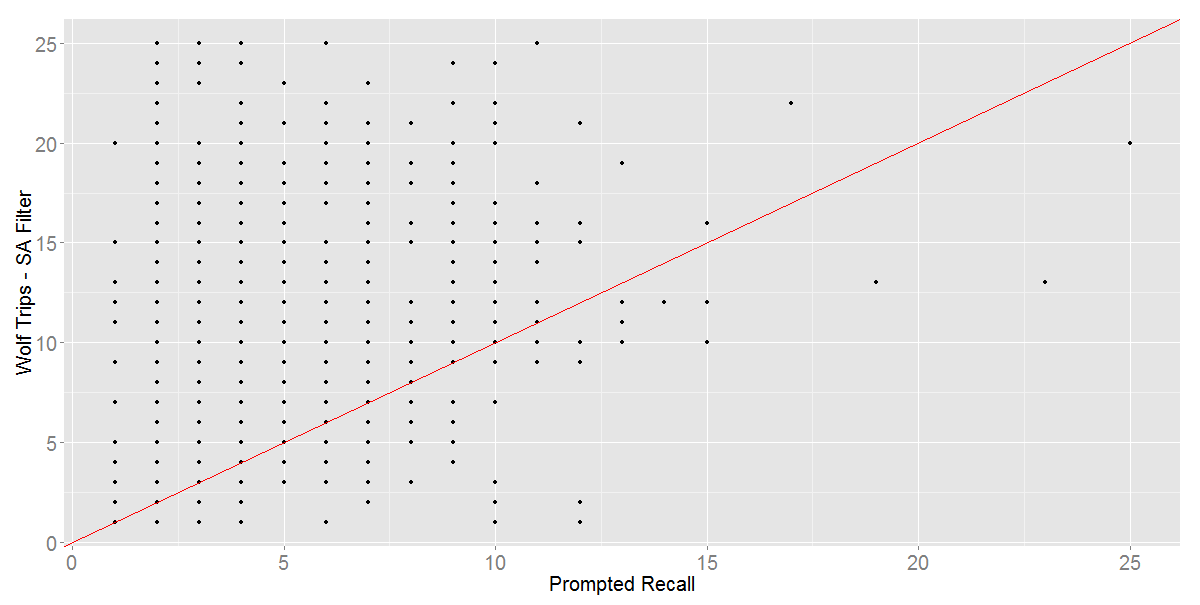 Overall Summary Statistics
Conclusions
GPS is great, but strive for 100% PR
Any automatic methods should be enhanced with non-automatic QC… LOTS!

Note that survey usability is drastically decreased when using automatic (non-PR) methods:
“Efficiency coefficient of 0.5 for anything lower than GPS-assisted PR complete HH”
		-Peter Vovsha ABJ40 Meeting 1/2015
Conclusions 2
One data point – use with caution!
This is a narrow view of a larger issue
Region specific AI model won over general models
Trained to region
Data delivered ONE YEAR after data collection end
These methods are part of the PR puzzle
Conclusions
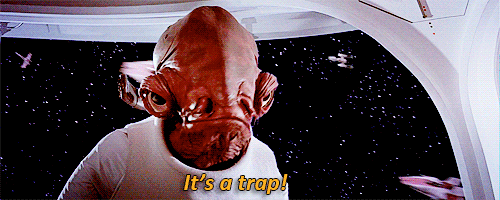 Admiral Ackbar talking about automatic GPS Trip Imputation Methods
Questions?
Andrew Rohne
OKI Regional Council
arohne@oki.org
@okiAndrew